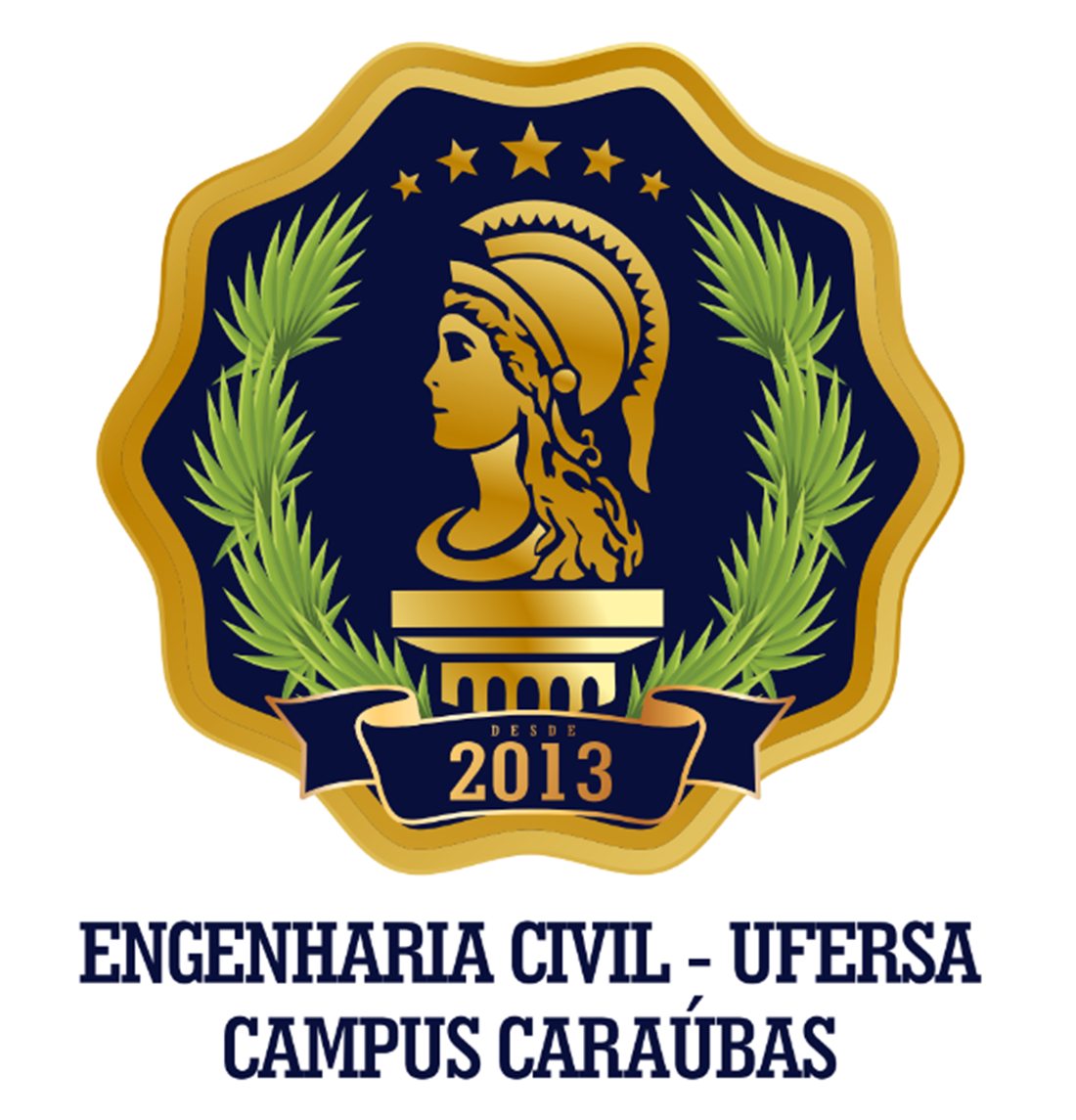 UNIVERSIDADE FEDERAL RURAL DO SEMI-ÁRIDOCENTRO MULTIDISCIPLINAR DE CARAÚBASCURSO DE ENGENHARIA CIVIL
TÍTULO
ALUNO:
ORIENTADOR:
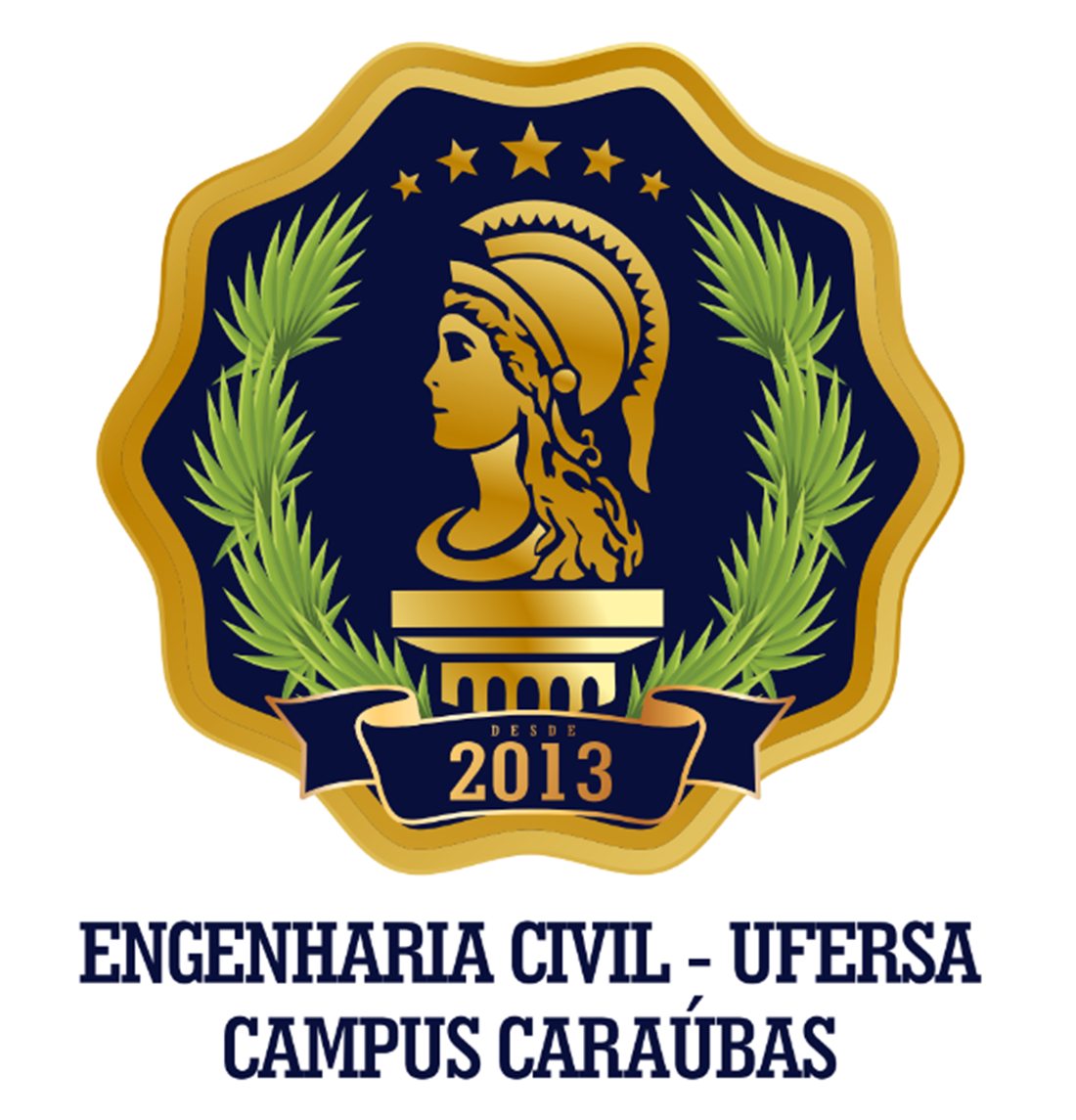 INTRODUÇÃO
TEXTO
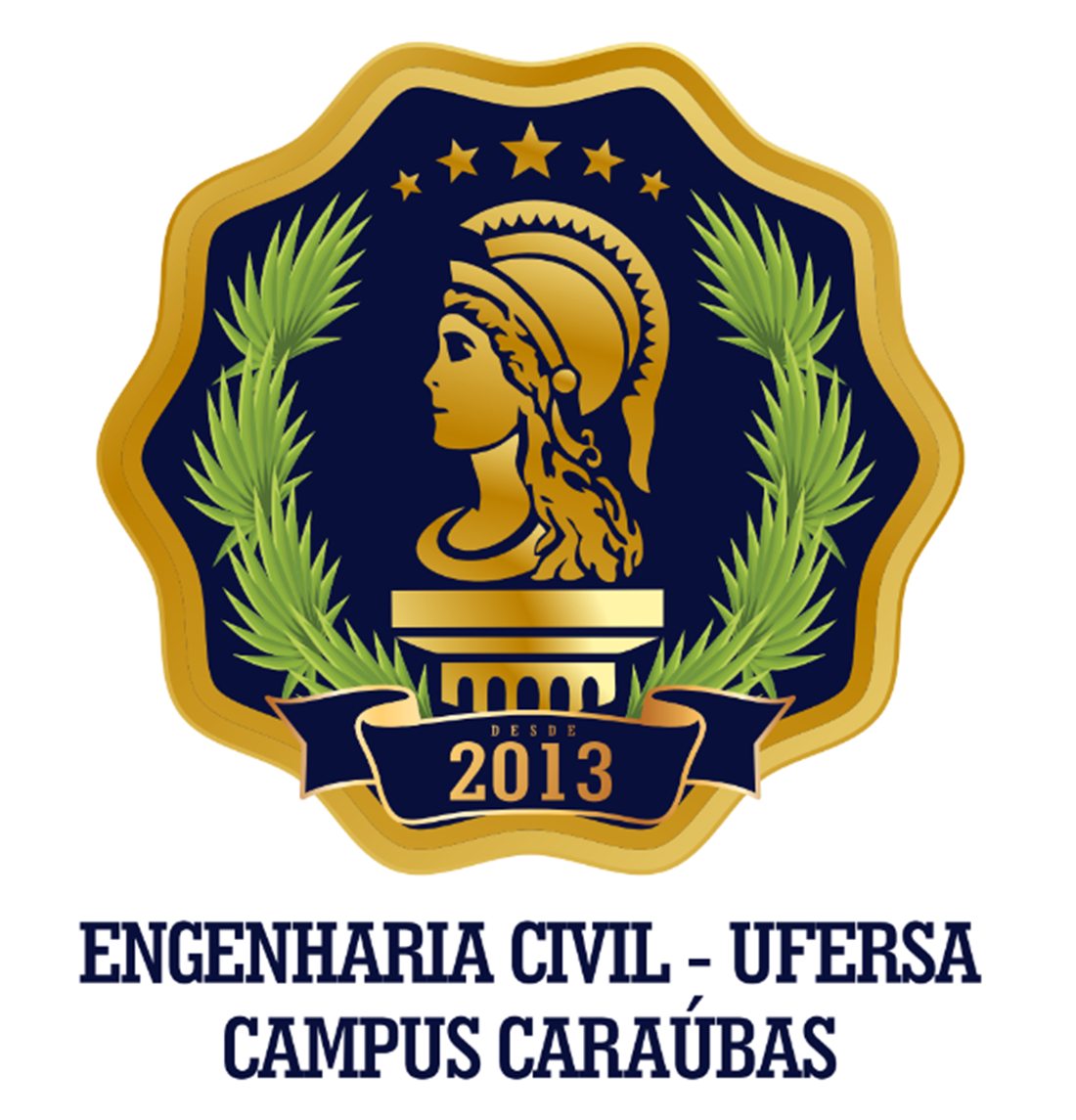 METODOLOGIA
TEXTO
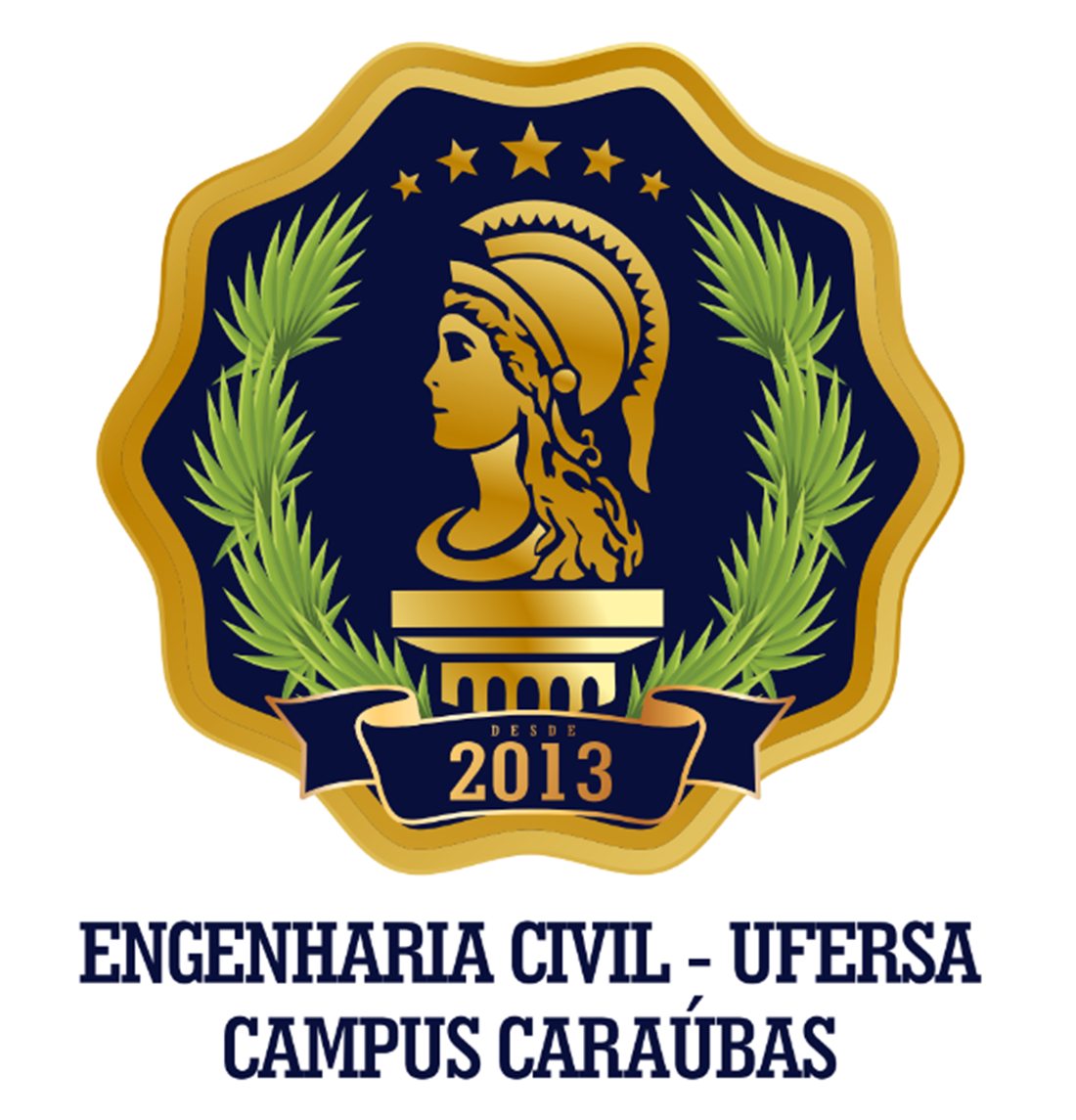 RESULTADOS
TEXTO